Recipe for pancakes
izradili:
Leon Spahić 5. r
Damjan Laić 5. r
Danijel Valić 5. r
Procedure:
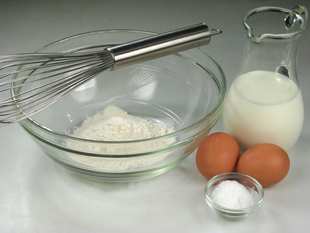 For the pancakes you need 2 cups of flour,
    one egg, one cup of milk and spoon of sugar.
First mix the eggs and the milk.
Then add the flour.
After that put in a spoon of sugar.
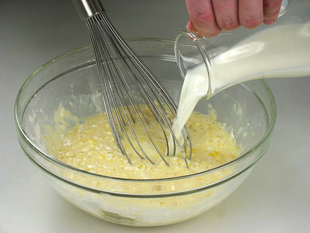 Procedure 2 :
Finally fry the pancakes.




Serve the pancakes with jam or chocolate.
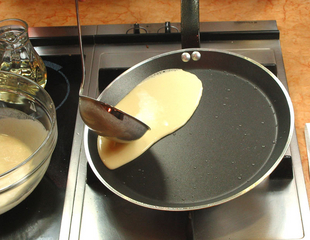 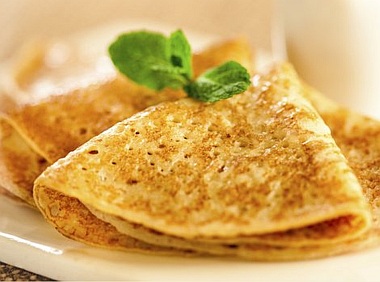 THE END OFRECIPE
YUMMY!